AI × メンタルヘルス
ココロのケアがしたい！
社会的な問題として
今の社会で

精神病を患う人はとても多い
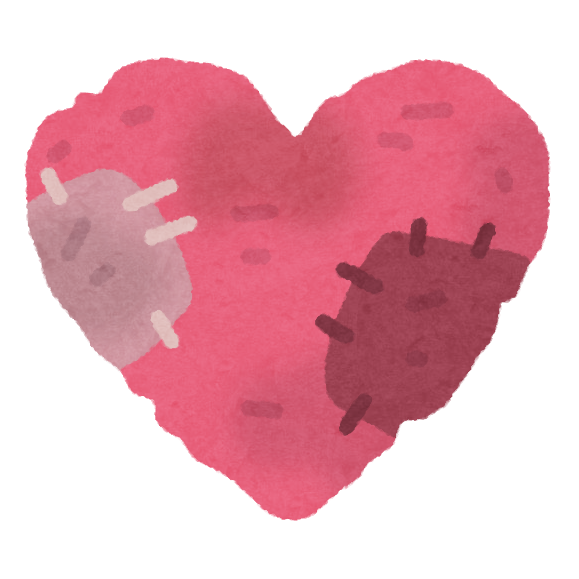 メンタルヘルスのイメージ
AIG総研 『働く人々のメンタルヘルスに関する意識調査と今後の論点』より
データから
〈データから分かること〉

心療内科等に行くことに抵抗を感じる人がかなりいる
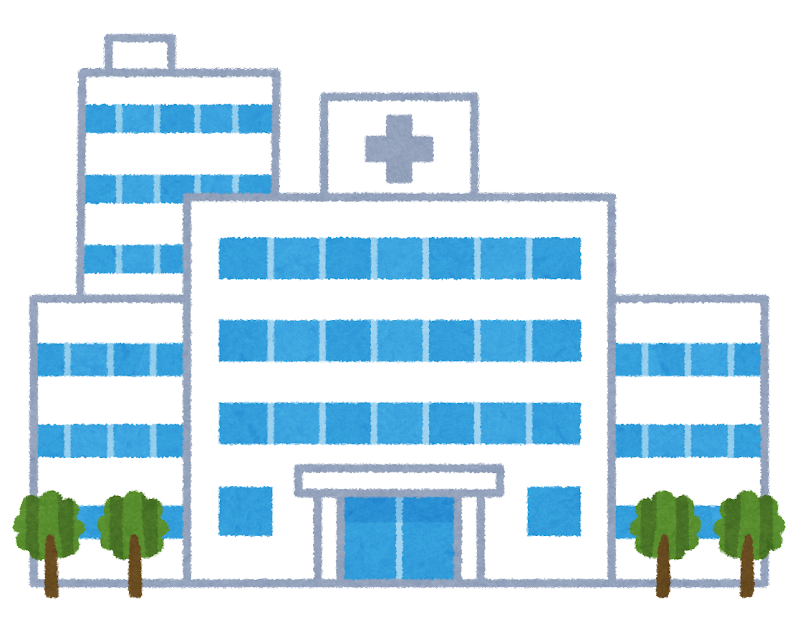 しんどいよぉ…
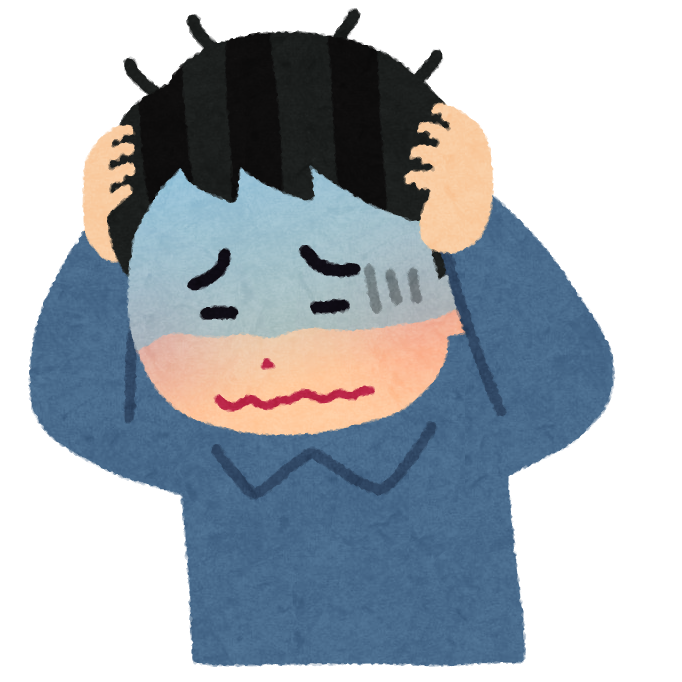 目的
AI を使って、溜め込みやすい心のモヤモヤを
取り除いていきたい
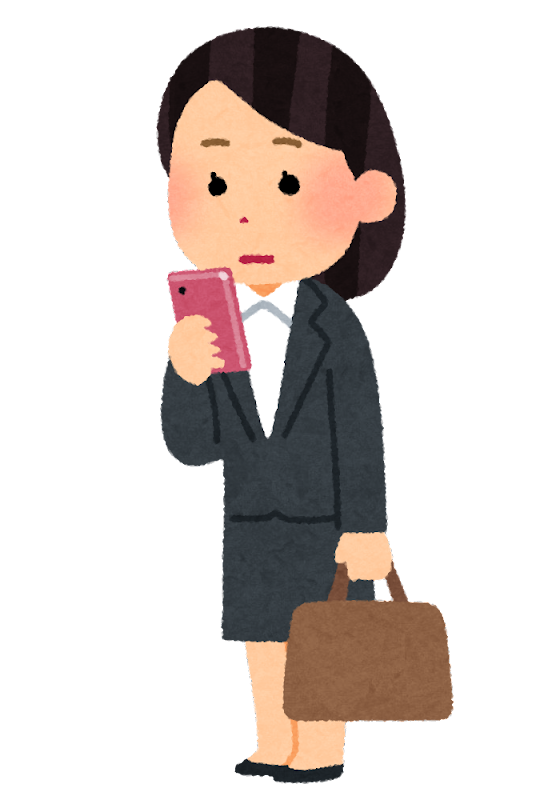 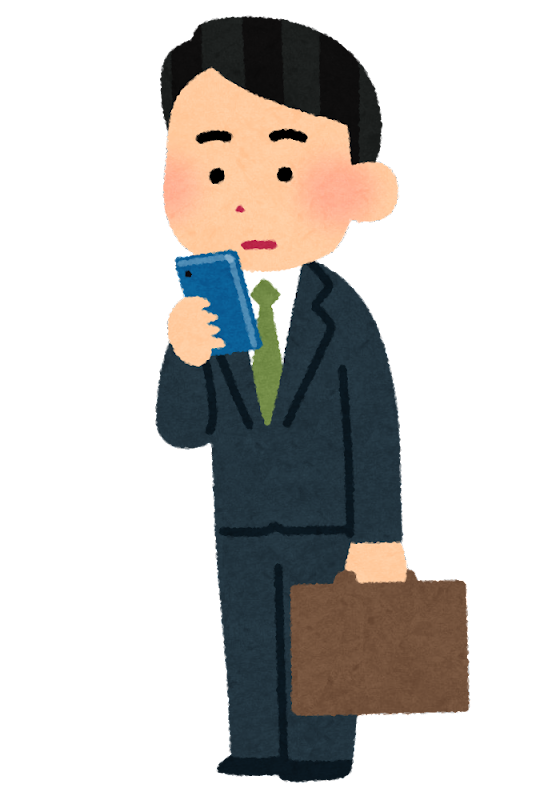 コンセプト
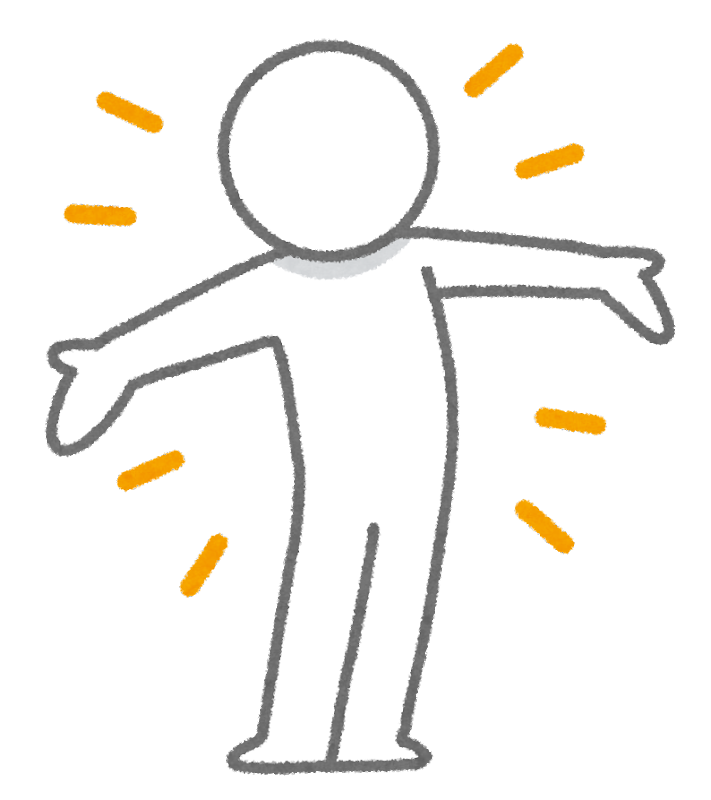 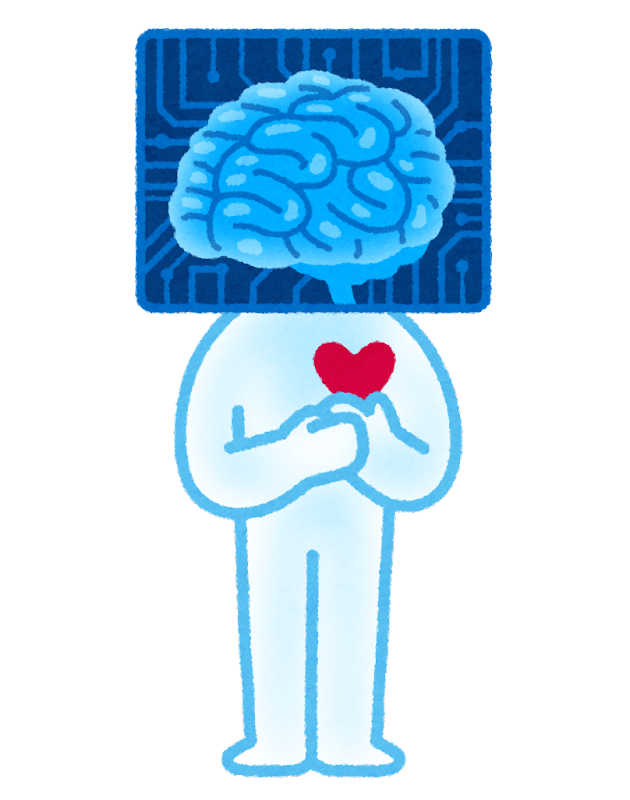 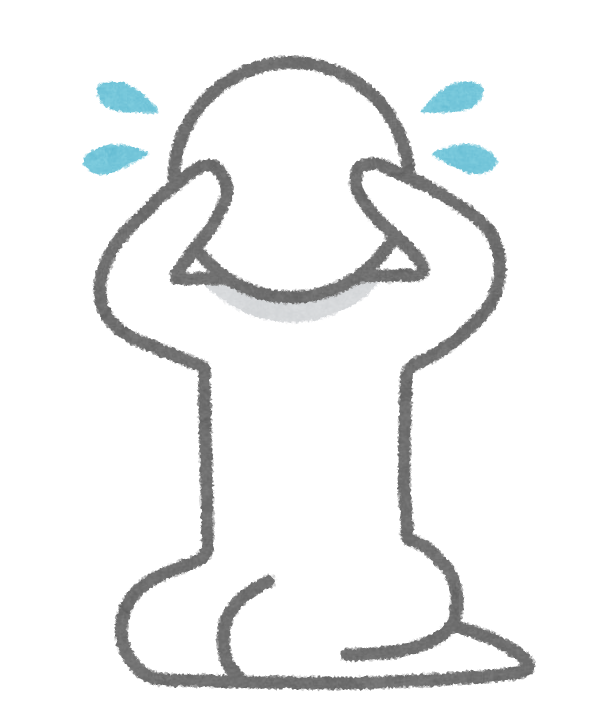 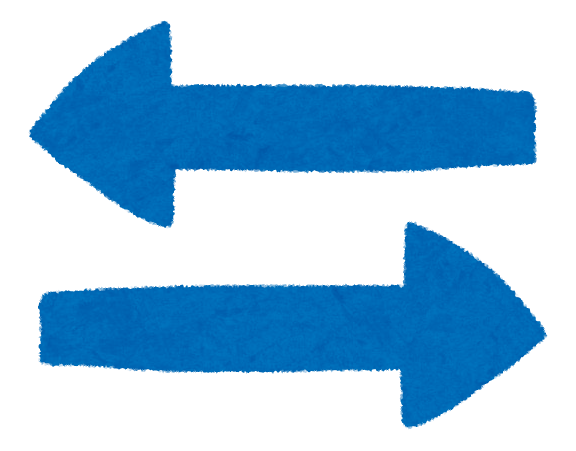 AI とチャットボットを通じて対話し
      心理状態の把握とともにケアを行う
個人向けの メンタルヘルスAI
ターゲット
《ターゲット層》
メンタルケアを必要としているが
　病院には行きたくない人向け
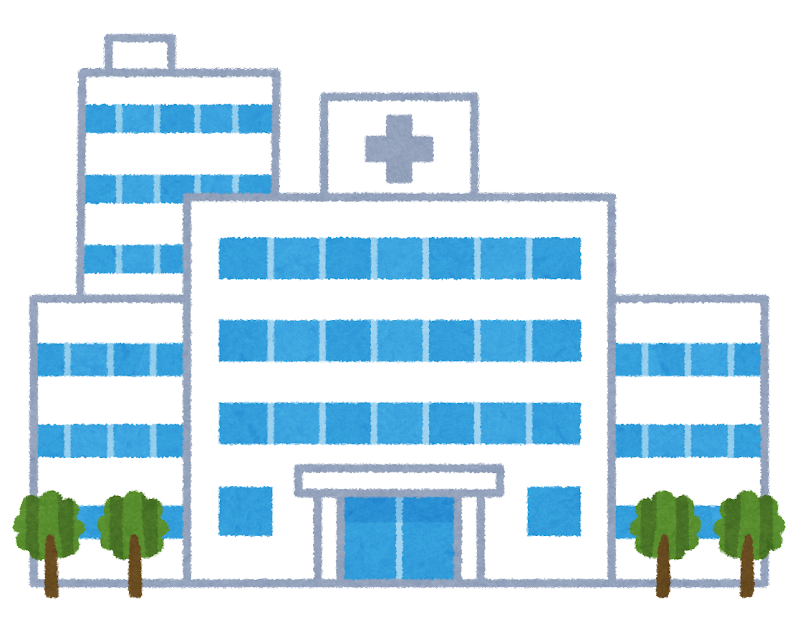 病院は嫌だ…
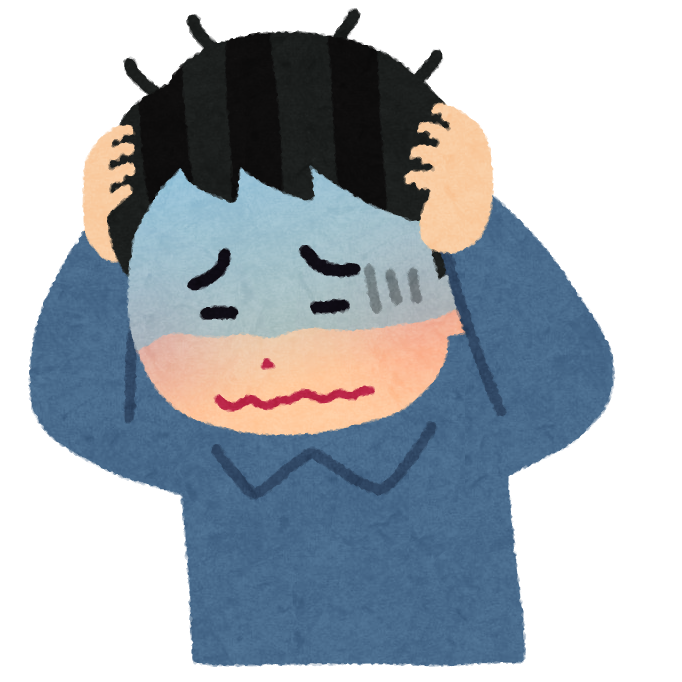 どのように作るか
AI ③
AI ①
AI ②
アプリケーションとして
自然言語処理の技術
ある程度のキャラクター性を設定したAIを複数体準備
企画例
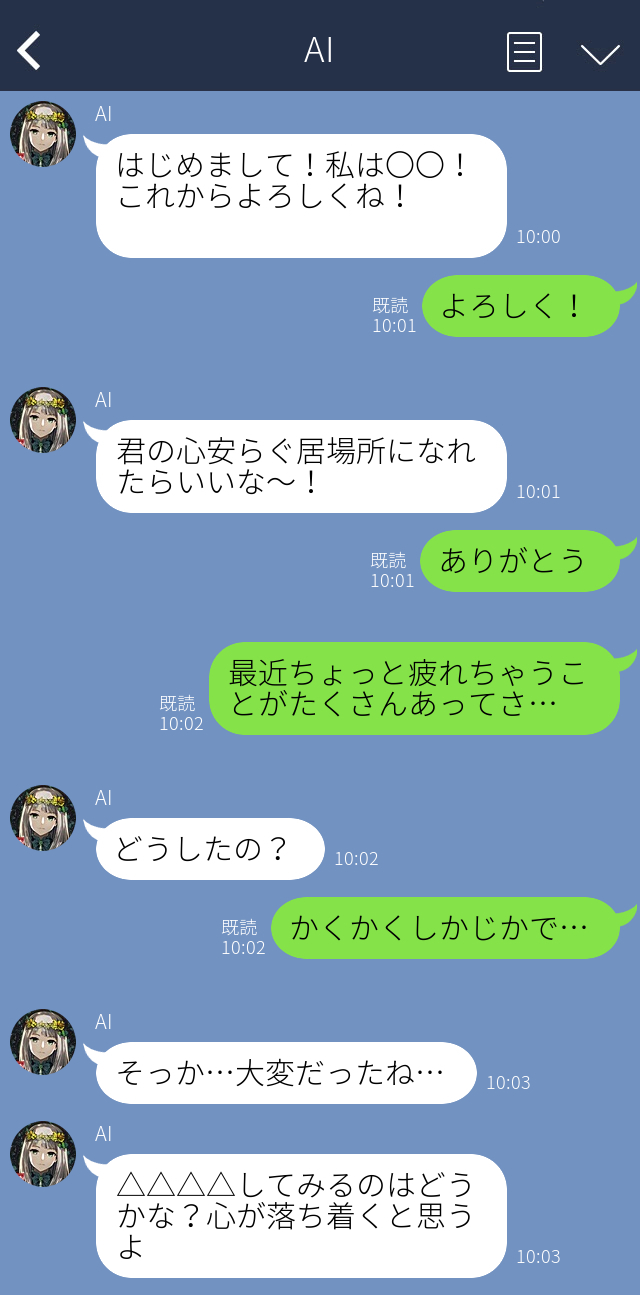 ・チャットボットで親しみやすい
　ようにキャラクター性を
・「疲れた」「大変」等のワードを
　   認識したら問いかけを行う
・状況を検索し、適した
　メンタルヘルス法を推奨する
ココロのケアがしたい！